Cluster Counting/Timing: data reduction and pre-processing of drift chamber signals sampled at high rates
AIDA++ DCH#1 LoI

F. Grancagnolo 
  INFN – Lecce
Cluster Timing for spatial resolution
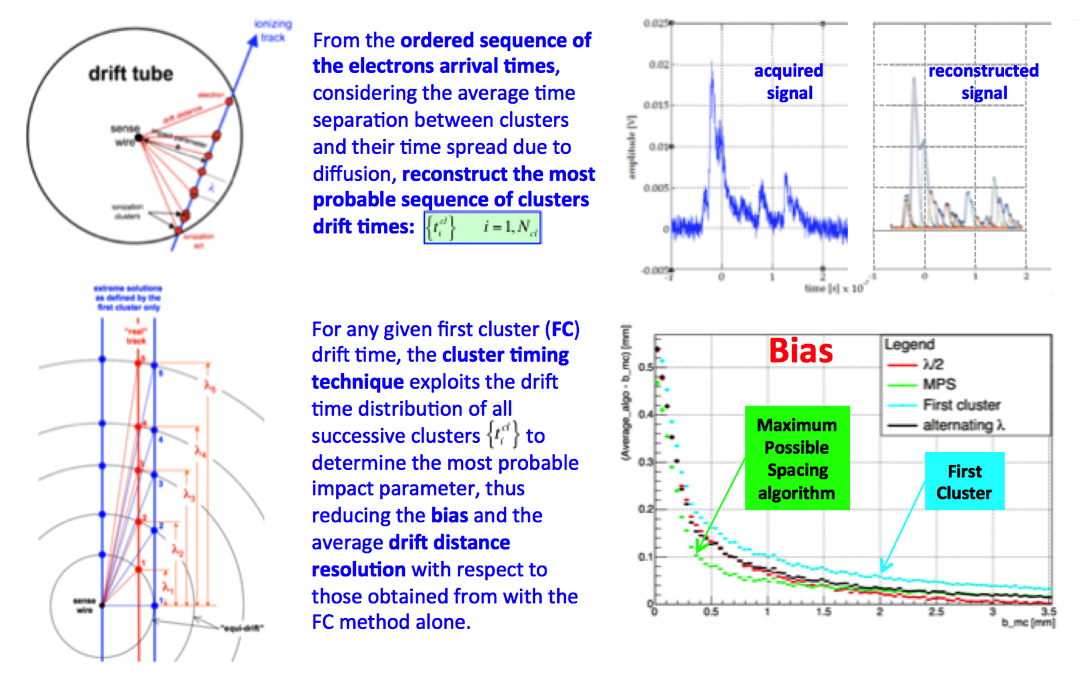 IDEA Collaboration Meeting, Bologna
2
June 13, 2019
Cluster Counting for particle identification
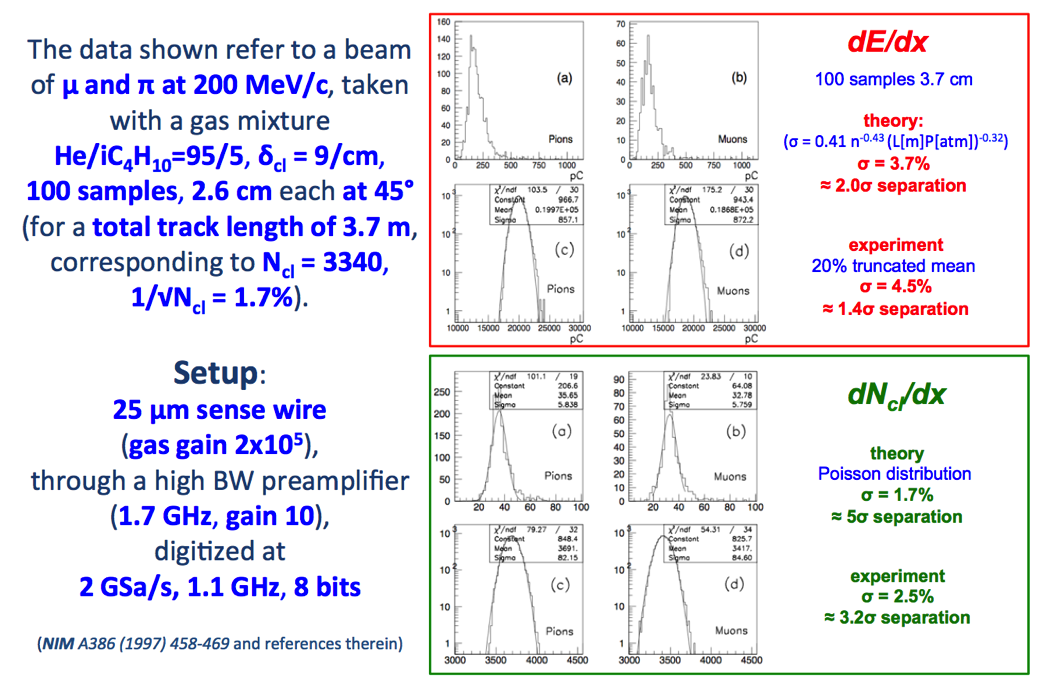 IDEA Collaboration Meeting, Bologna
3
June 13, 2019
Data Transfer issues: 
IDEA DCH at Z-pole - Example
DCH operating conditions
 
drift cells: 56,000 , layers: 112 
max drift time (≈1 cm): 400 ns 
cluster density: 20/cm
gas gain: 6×105
single e− p.h.: 6 mV
r.m.s. electronics noise: 1 mV
e− threshold: 2 mV; rise time 1 ns
signal digitization: 
12 bits at 2×109 bytes/s
Running conditions
 
  91 GeV c.m. energy
200 KHz trigger rate
100 KHz Z decays
  30 KHz γγ  hadrons
  50 KHz Bhabha
  20 KHz beam backgrounds
IDEA Collaboration Meeting, Bologna
4
June 13, 2019
Example: "full signal spectrum" data transfer
Z decays:
 	105 events/s × 20 tracks/event × 130 cells/track × 4×10−7 s × 2×109 bytes/cell/s ≅ 200 Gb/s
γγ  hadrons:
 	3×104 events/s × 10 tracks/event × 130 cells/track × 4×10−7 s × 2×109 bytes/cell/s ≅ 30 Gb/s
Bhabha:
 	5×104 events/s × 2 tracks/event × 0 cells/track × 4×10−7 s × 2×109 bytes/cell/s ≅ 0 Gb/s
Beam noise (assume 2.5% occupancy):
	2×104 events/s × 1.5×103 cells/event × 4×10−7 s × 2×109 bytes/cell/s ≅ 25 Gb/s
Isolated peaks (assume 2.5% occupancy):
	2×105 events/s × 1.5×103 cells/event × 4×10−7 s × 2×109 bytes/cell/s ≅ 250 Gb/s

Transferring all digitized data (reading both ends of wires):
 
≥ 1 TB/s!
IDEA Collaboration Meeting, Bologna
5
June 13, 2019
The proposed solution for a single channel
The solution consists in transferring, for each hit drift cell, instead of the full spectrum of the signal, only the minimal information relevant to the application of the cluster timing/counting techniques, i.e. the amplitude and the arrival time of each peak associated with each individual ionisation electron.
This is accomplished by using a FPGA for the real time analysis of the data generated by the drift chamber and successively digitized by an ADC.
A fast readout algorithm (CluTim) for identifying, in the digitized drift chamber signals, the individual ionization peaks and recording their time and amplitude has been developed as VHDL/Verilog code implemented on a Virtex 6 FPGA, which allows for a maximum input/output clock switching frequency of 710 MHz. The hardware setup includes also a 12-bit monolithic pipeline sampling ADC at conversion rates of up to 2.0 GSPS.
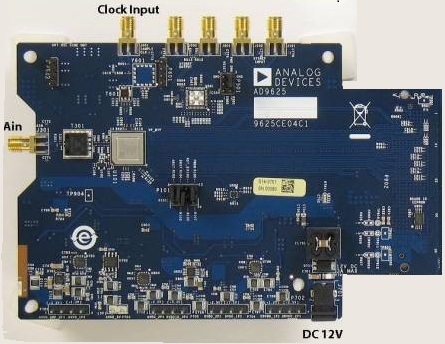 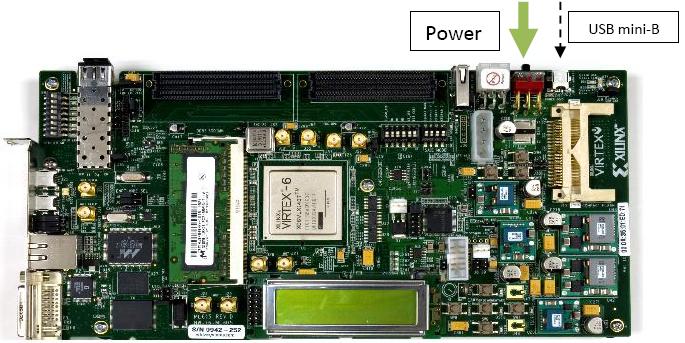 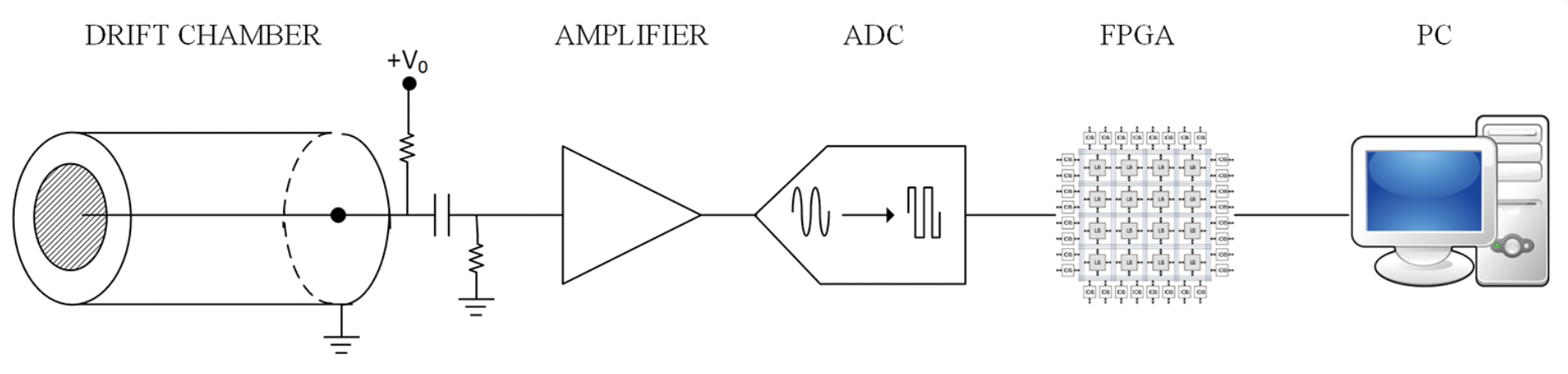 AD9625-2.0EBZ 
Evaluation Board
Xilinx ML605 
Evaluation Board
IDEA Collaboration Meeting, Bologna
6
June 13, 2019
Example: CluTim algorithm
The Use of FPGA in Drift Chambers for High Energy Physics Experiments
	Field Programmable Gate Array, May 2017, ISBN 978-953-51-3207-3
G. Chiarello et al 2017 JINST 12 C03056
At the beginning of the signal processing procedure, a counter starts to count, providing the timing information related to the signal under scrutiny. The determination of a peak is done by relating the i-th sampled bin to a number n of preceding bins, where n is related to the rise times of the signal peak. Once a peak is found, it is sent to pipeline memories which are are continuously filled as new peaks are found. When a trigger signal occurs at time t0, the reading procedure is enabled and only the data relative to the found peaks in the [t0; t0 + tmax] time interval are transferred to an external device













 Input signal, values of the auxiliary functions and found peaks.     				 Efficiency and fake rate
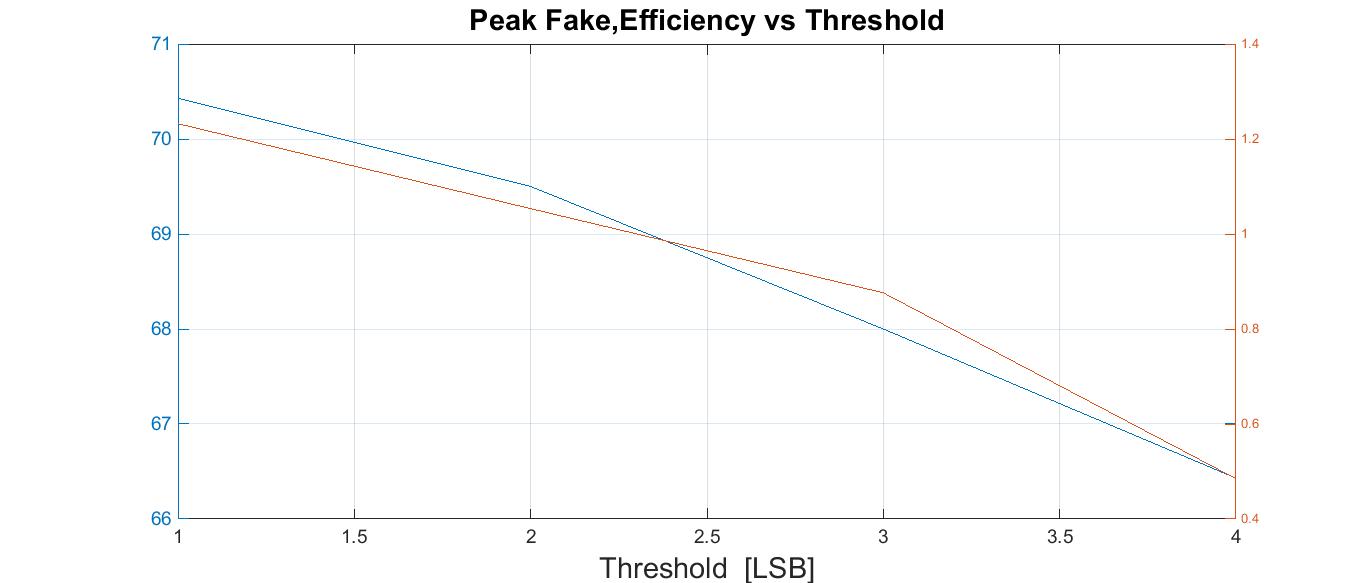 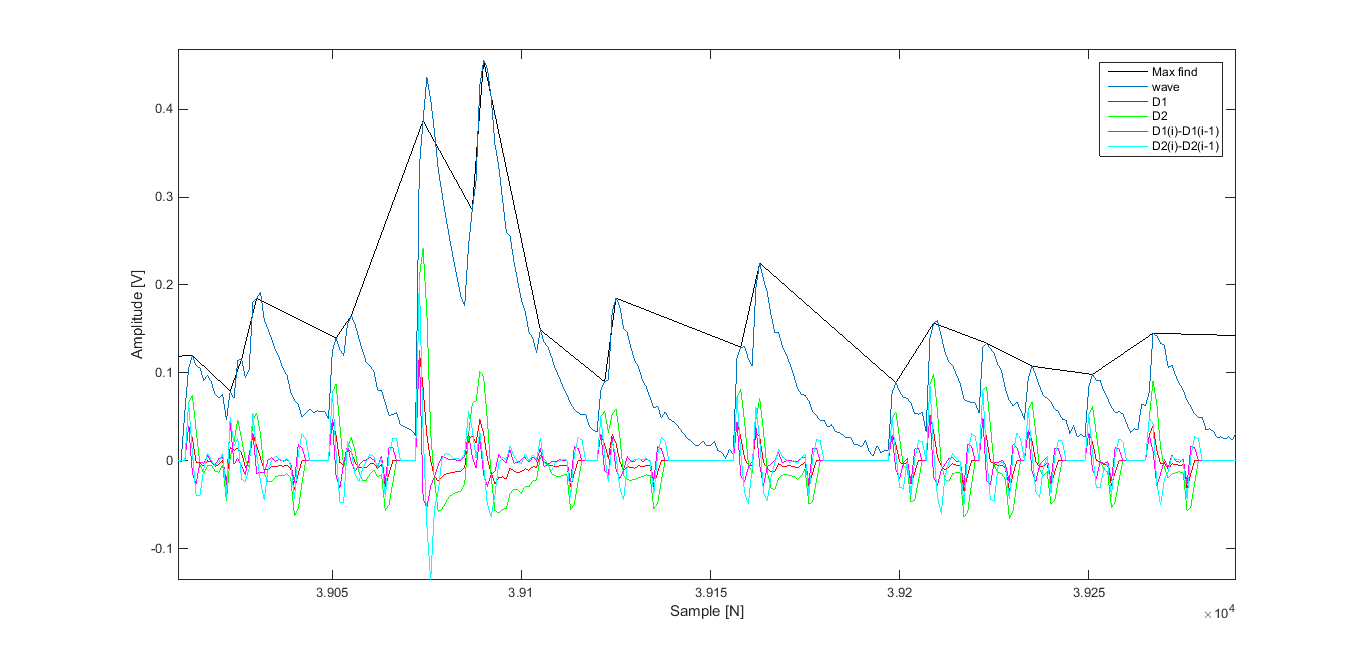 IDEA Collaboration Meeting, Bologna
7
June 13, 2019
Sixteen samples  SK,X    at 125MHz  to the FPGA input.

STEP 1: Of the Sixteen samples SK,X ,where K is the sample number among those available , and X is the time instant in which they are present, the functions D1K,X e D2K,X are  calculated  with use of the following equations :

D1K,X=((2*Sk,X-SK-1,X-SK-2,X)/16)*3
D2K,X =((2*Sk,X-SK-2,X-SK-3,X)/16)*5

STEP 2: The values ​​of D1K,X and D2K,X and the differences between D1K,X and D1K-1,X  and between D2K,X and  D2K-1,X  are compared with the thresholds proportional to the level of noise present in the input signal.  

STEP 3: In order to transfer the data in memory , the last step before being sent to an external device is to check that there are no adjacent peaks
Sixteen samples  SK,X    at 125MHz  to the FPGA input.

STEP 1: Of the Sixteen samples SK,X ,where K is the sample number among those available , and X is the time instant in which they are present, the functions D1K,X e D2K,X are  calculated  with use of the following equations :

D1K,X=((2*Sk,X-SK-1,X-SK-2,X)/16)*3
D2K,X =((2*Sk,X-SK-2,X-SK-3,X)/16)*5

STEP 2: The values ​​of D1K,X and D2K,X and the differences between D1K,X and D1K-1,X  and between D2K,X and  D2K-1,X  are compared with the thresholds proportional to the level of noise present in the input signal.  

STEP 3: In order to transfer the data in memory , the last step before being sent to an external device is to check that there are no adjacent peaks
Example: CluTim data transfer
Z decays:
 	105 events/s × 20 tracks/event × 130 cells/track × 50 peaks/cell × 2 bytes/peak ≅ 25 Gb/s
γγ  hadrons:
 	3×104 events/s × 10 tracks/event × 130 cells/track × 50 peaks/cell × 2 bytes/peak ≅ 4 Gb/s
Bhabha:
 	5×104 events/s × 2 tracks/event × 0 cells/track × 50 peaks/cell × 2 bytes/peak ≅ 0 Gb/s
Beam noise (assume 2.5% occupancy):
	2×104 events/s × 1.5×103 cells/event × a few peaks/cell × 2 bytes/peak ≅ 0 Gb/s
Isolated peaks (assume 2.5% occupancy):
	2×105 events/s × 1.5×103 cells/event × a few peaks/cell × 2 bytes/peak ≅ 0 Gb/s

Transferring only time and amplitude of each electron peak (reading both ends of wires):
 
≈ 60 GB/s!
IDEA Collaboration Meeting, Bologna
8
June 13, 2019
Goal of the AIDA++ call
The goal of the proposed activity is to be able to implement, within a single FPGA board, more sophisticated peak finding algorithms on as many analog to digital conversion channels as possible for parallel pre-processing, in order to reduce costs and system complexity for a tracking detector designed to operate at the next generation of lepton colliders.
Contacts - Partners
F. Grancagnolo – INFN Lecce
M. Panareo – Università del Salento e INFN Lecce
N. De Filippis – Politecnico di Bari e INFN Bari
I. Logashenko – Budker Institute for Nuclear Physics, Novosibirsk, Russia
F. Vivaldi – CAEN SpA, Italia
IDEA Collaboration Meeting, Bologna
9
June 13, 2019
Shopping list
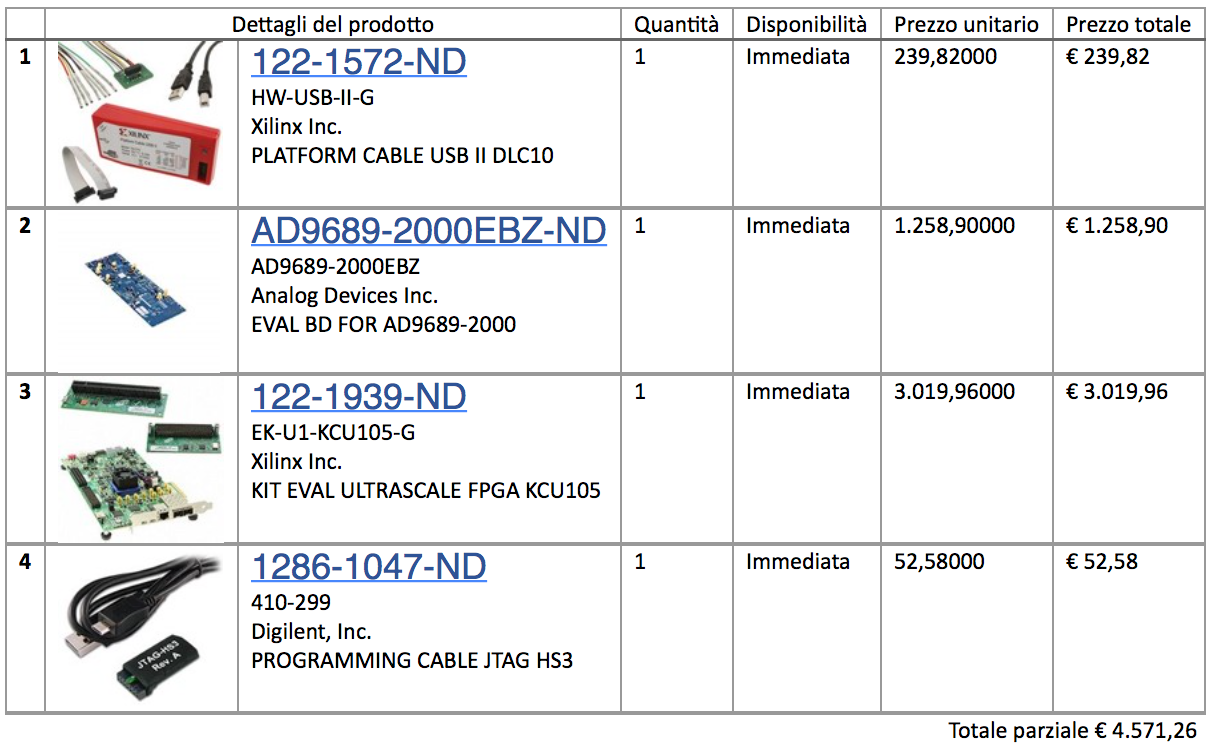 IDEA Collaboration Meeting, Bologna
10
June 13, 2019